Sustainability Coordinator Training
Meeting Teachers Where You Are: Community Partnerships
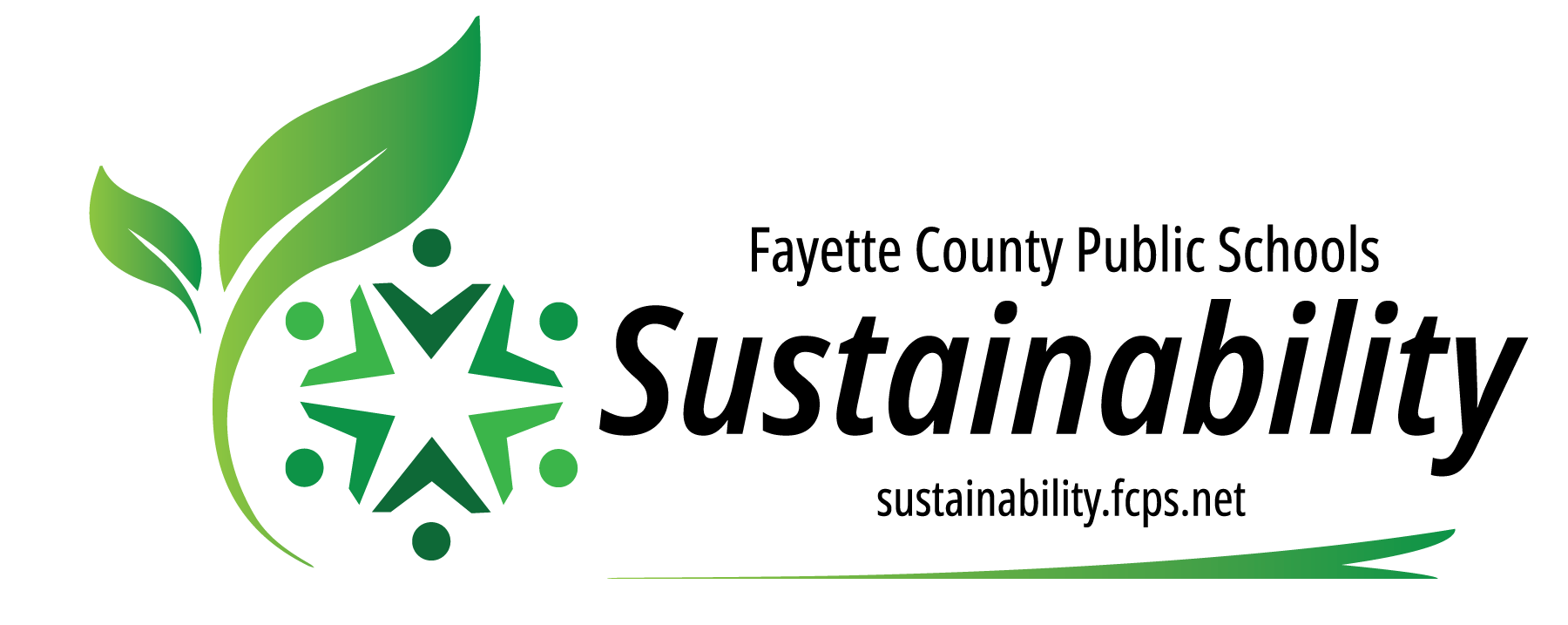 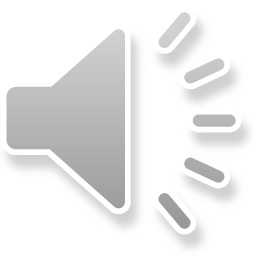 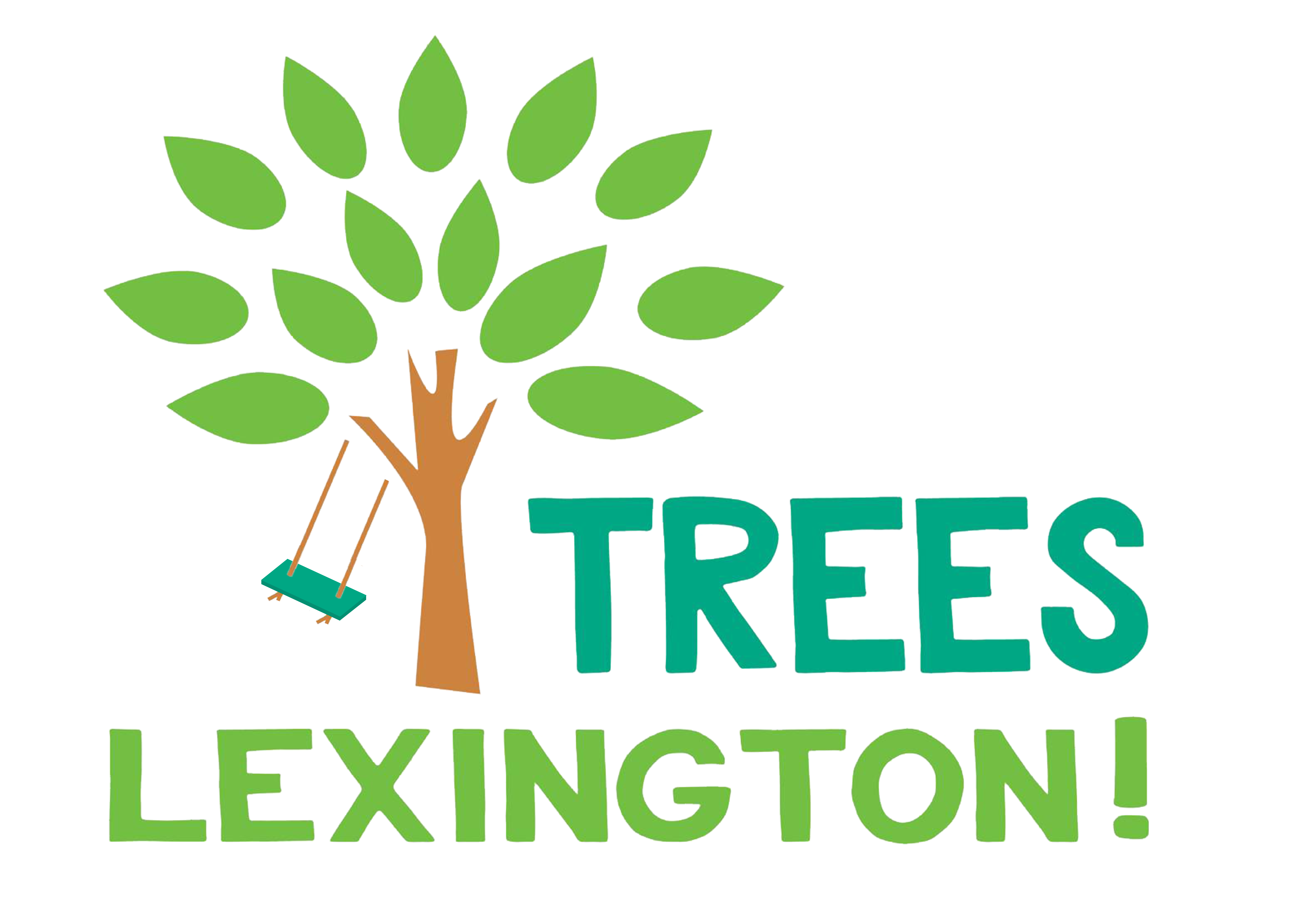 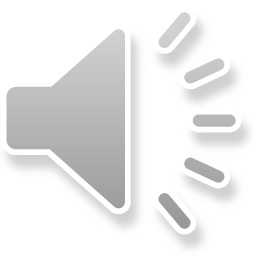 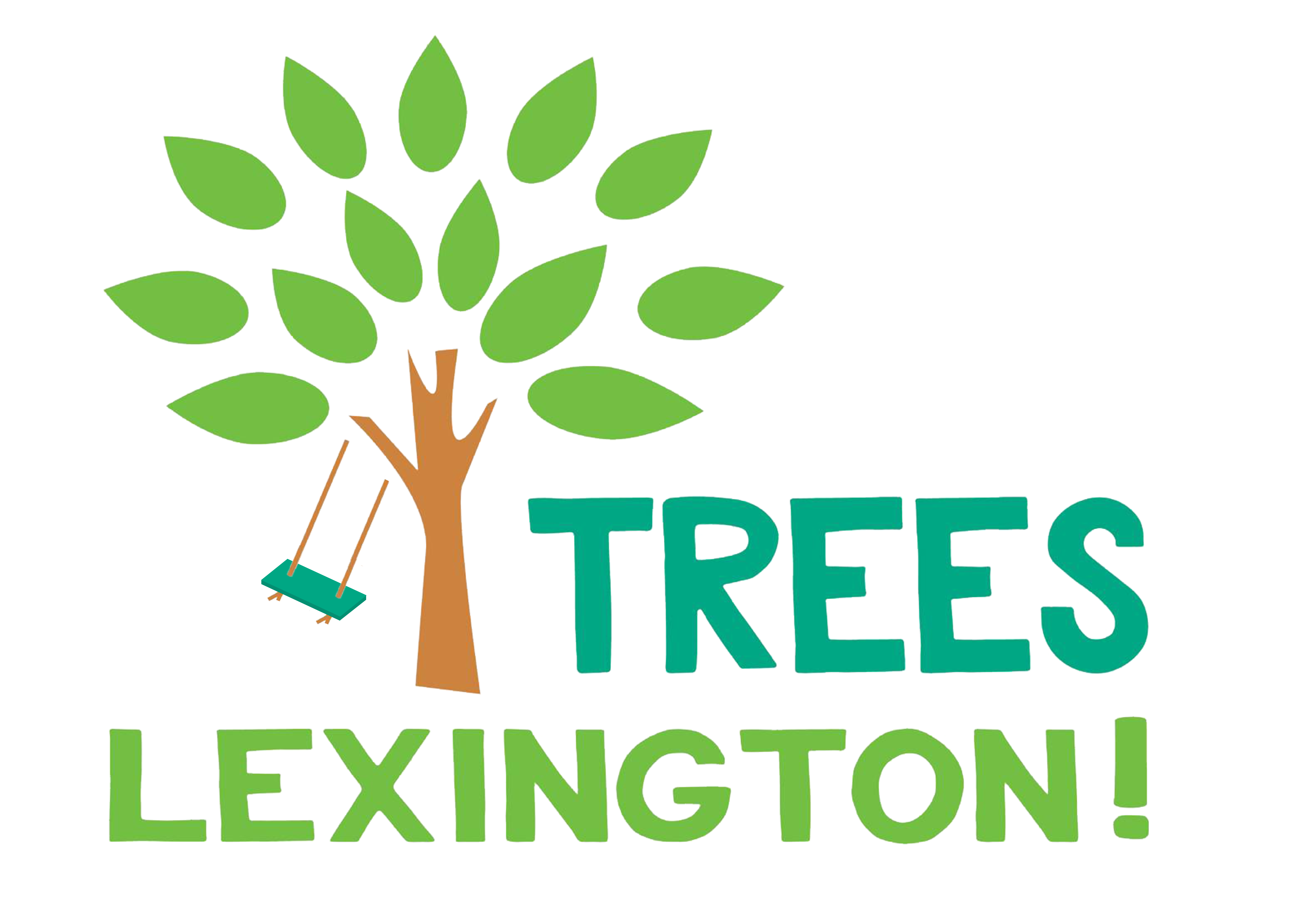 Key Points
Non-profit
Expanding and maintaining tree canopy
Partner with community – including FCPS
Tree plantings
Tree care
Education
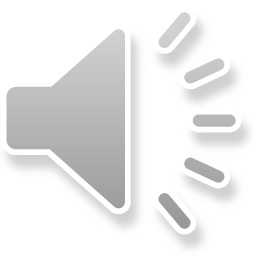 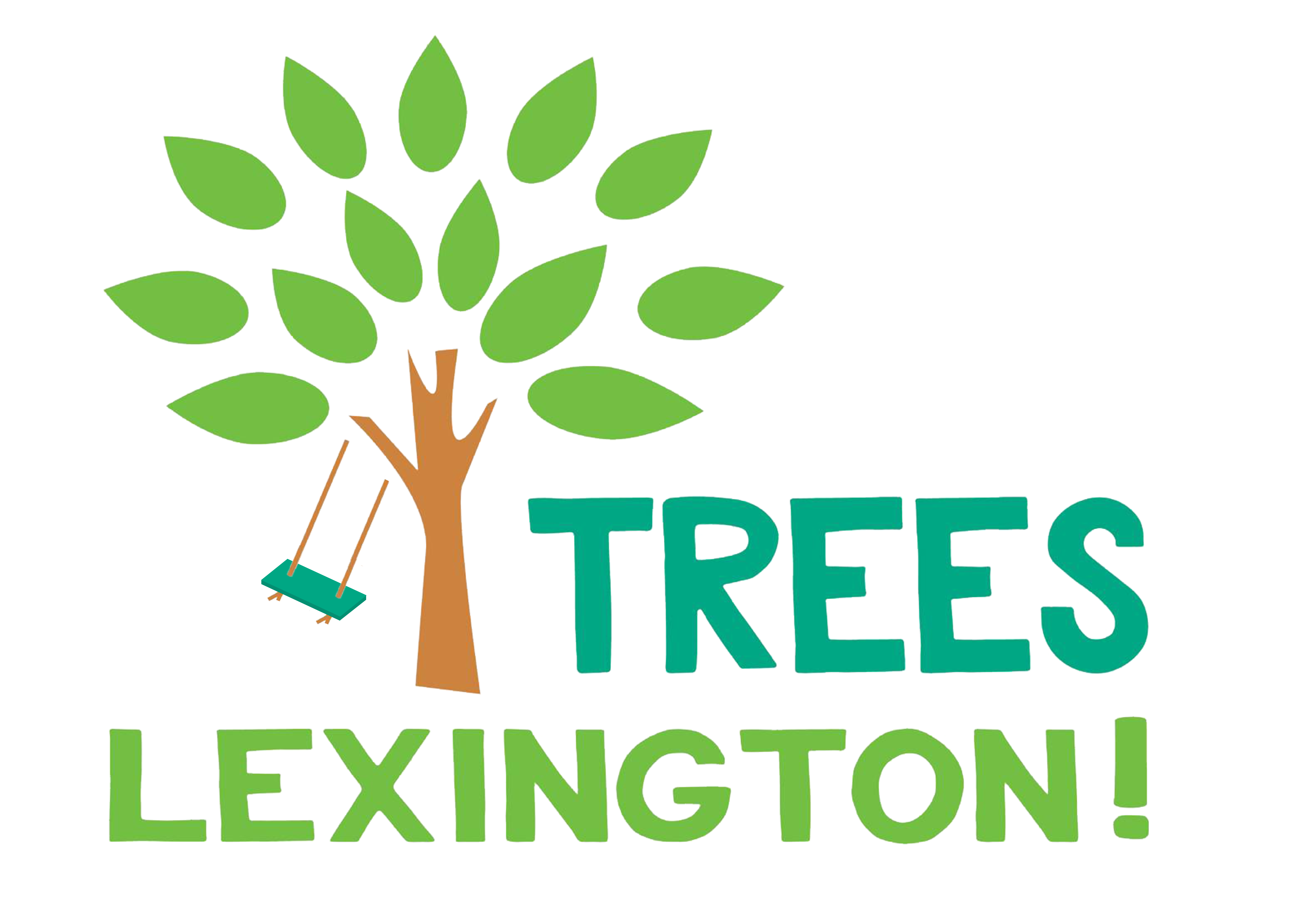 FCPS Partnership - 2021
Tree Plantings
Mary Todd Elementary
Lexington Traditional Magnet
Tree Mulching
Bryan Station High School
Frederick Douglass High School
North Side Elementary
Education
Henry Clay High School
Frederick Douglass High School
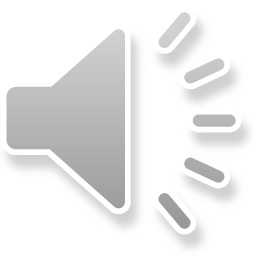 Mary Todd Elementary
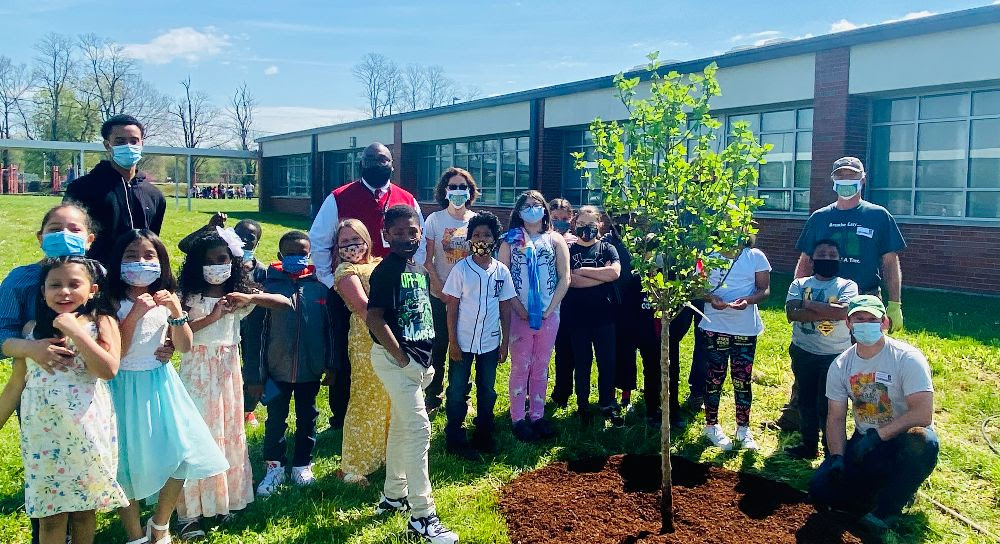 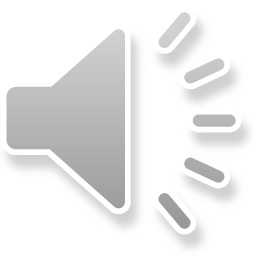 Lexington Traditional Magnet
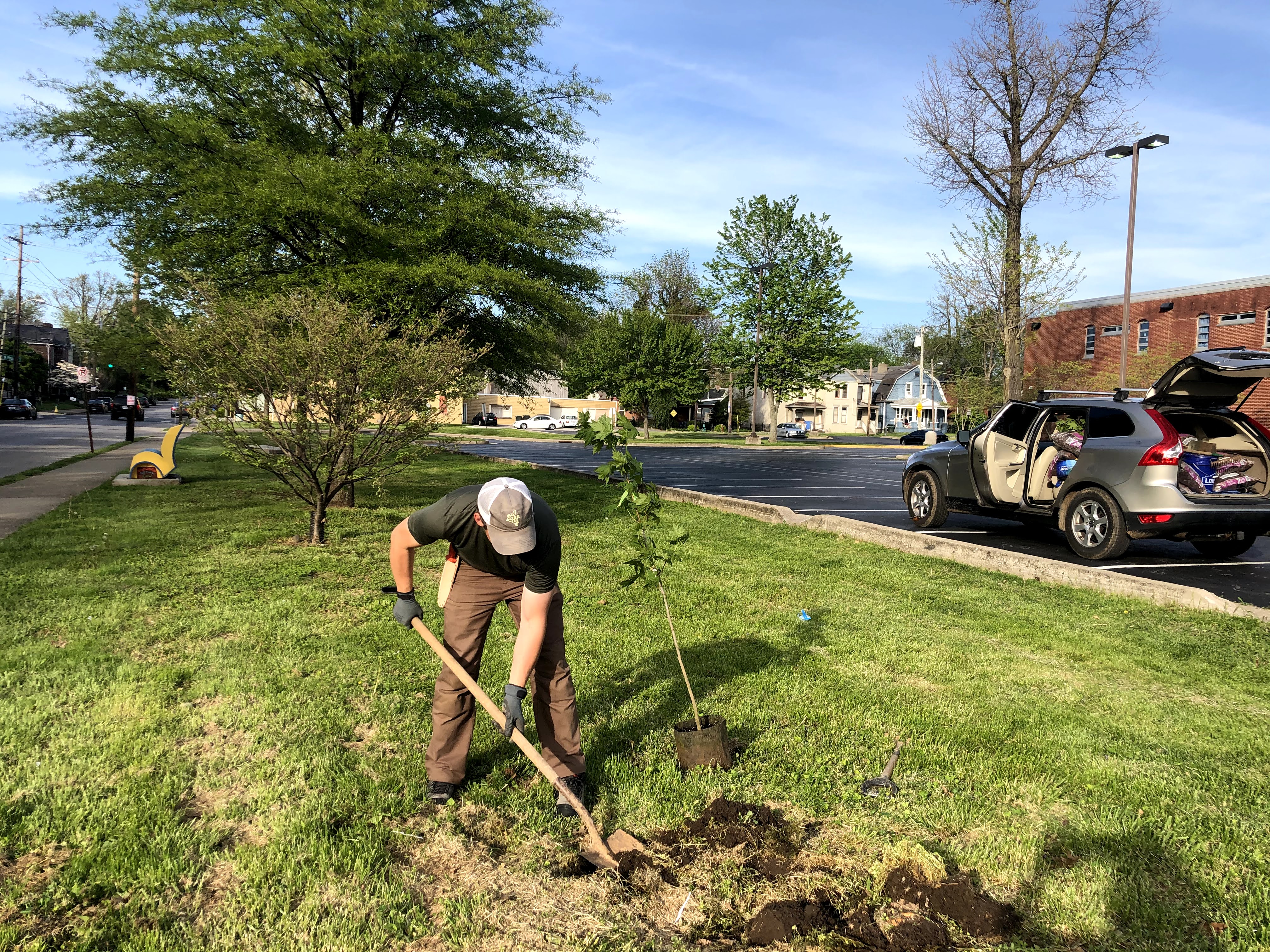 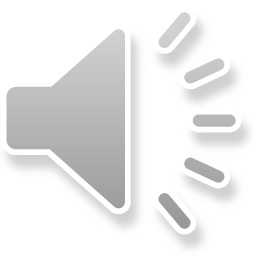 Bryan Station High School
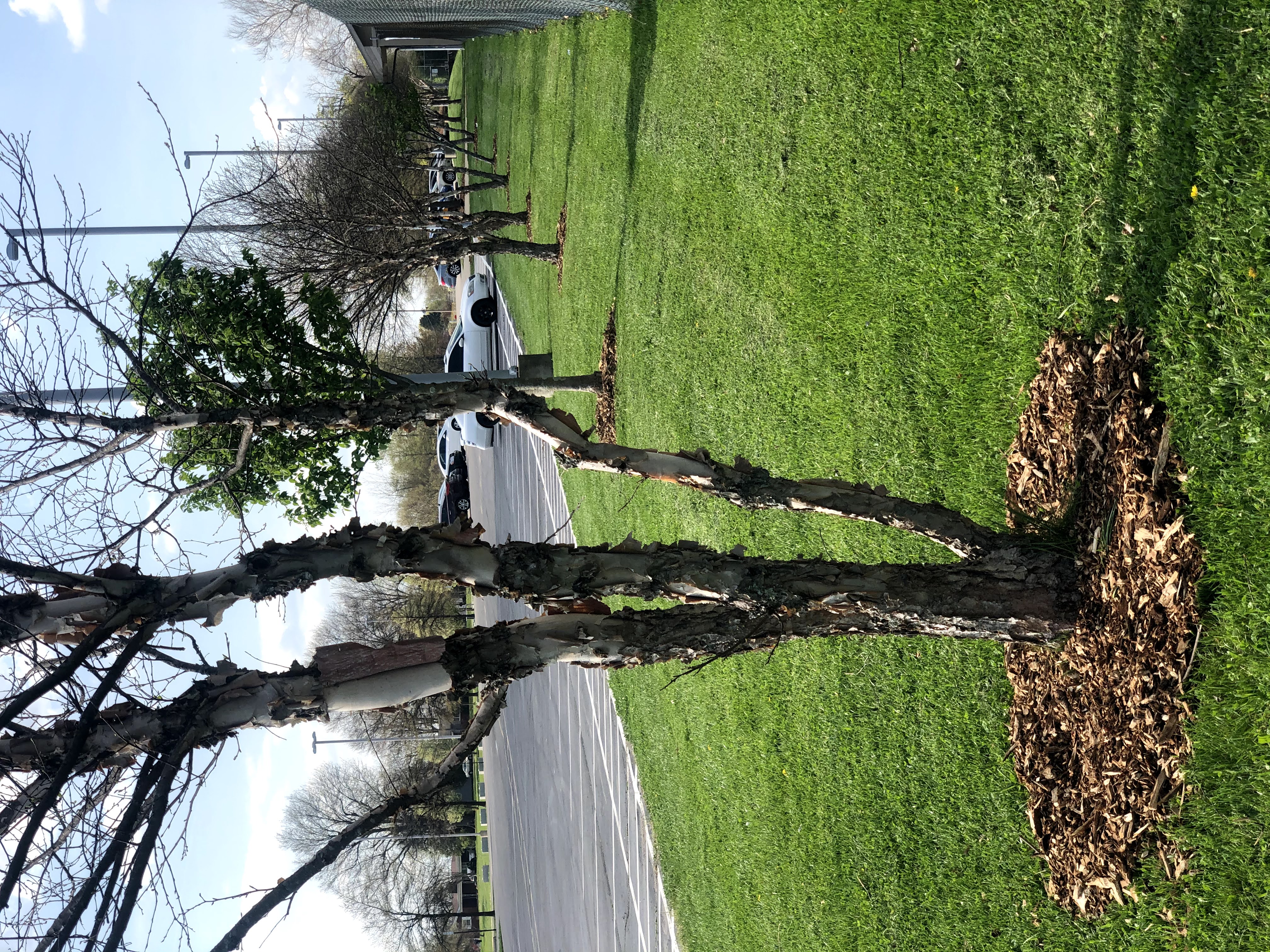 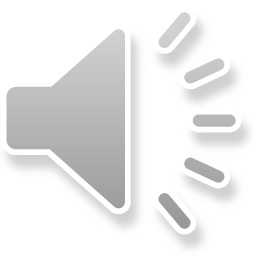 Frederick Douglass High School
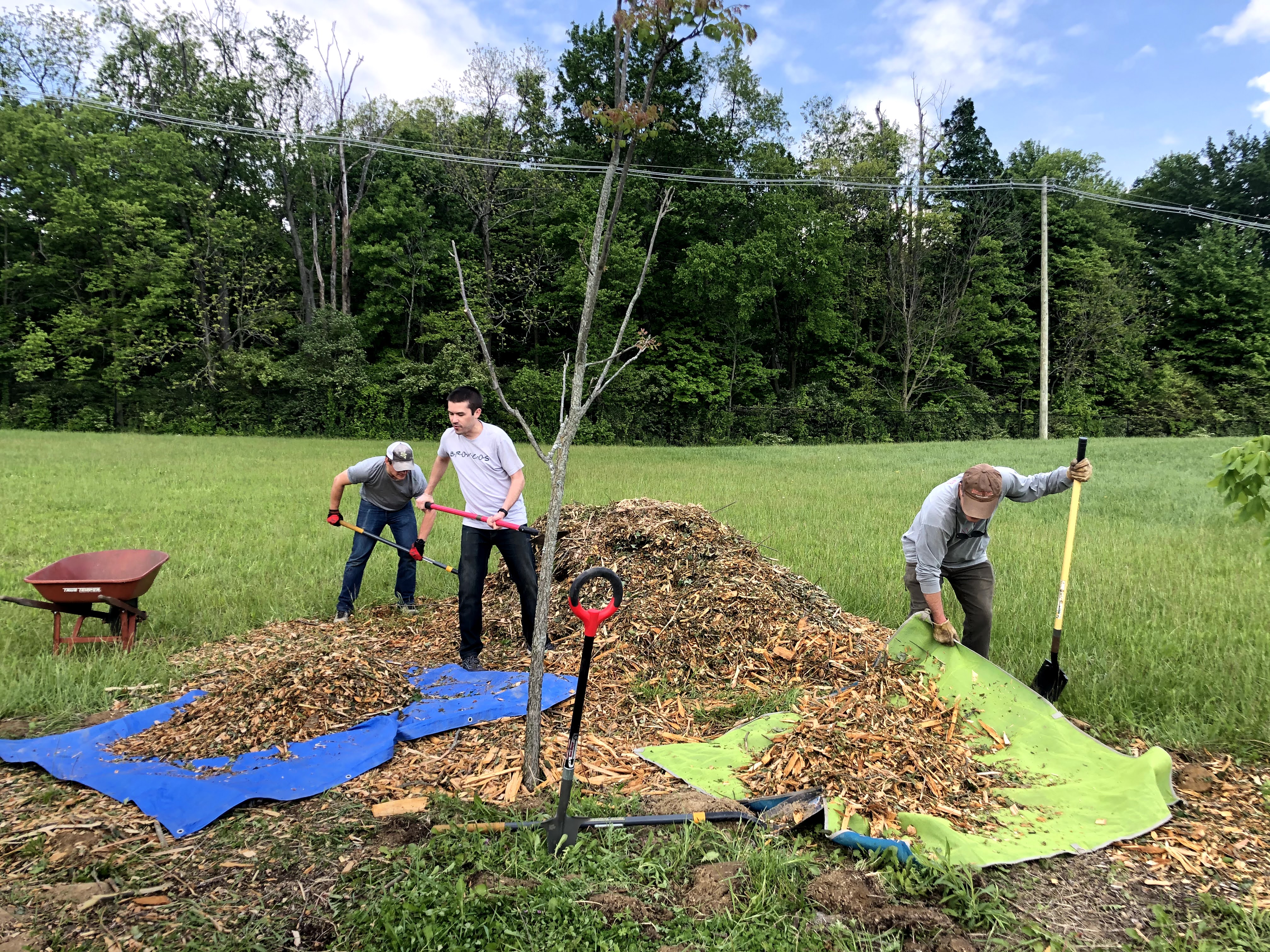 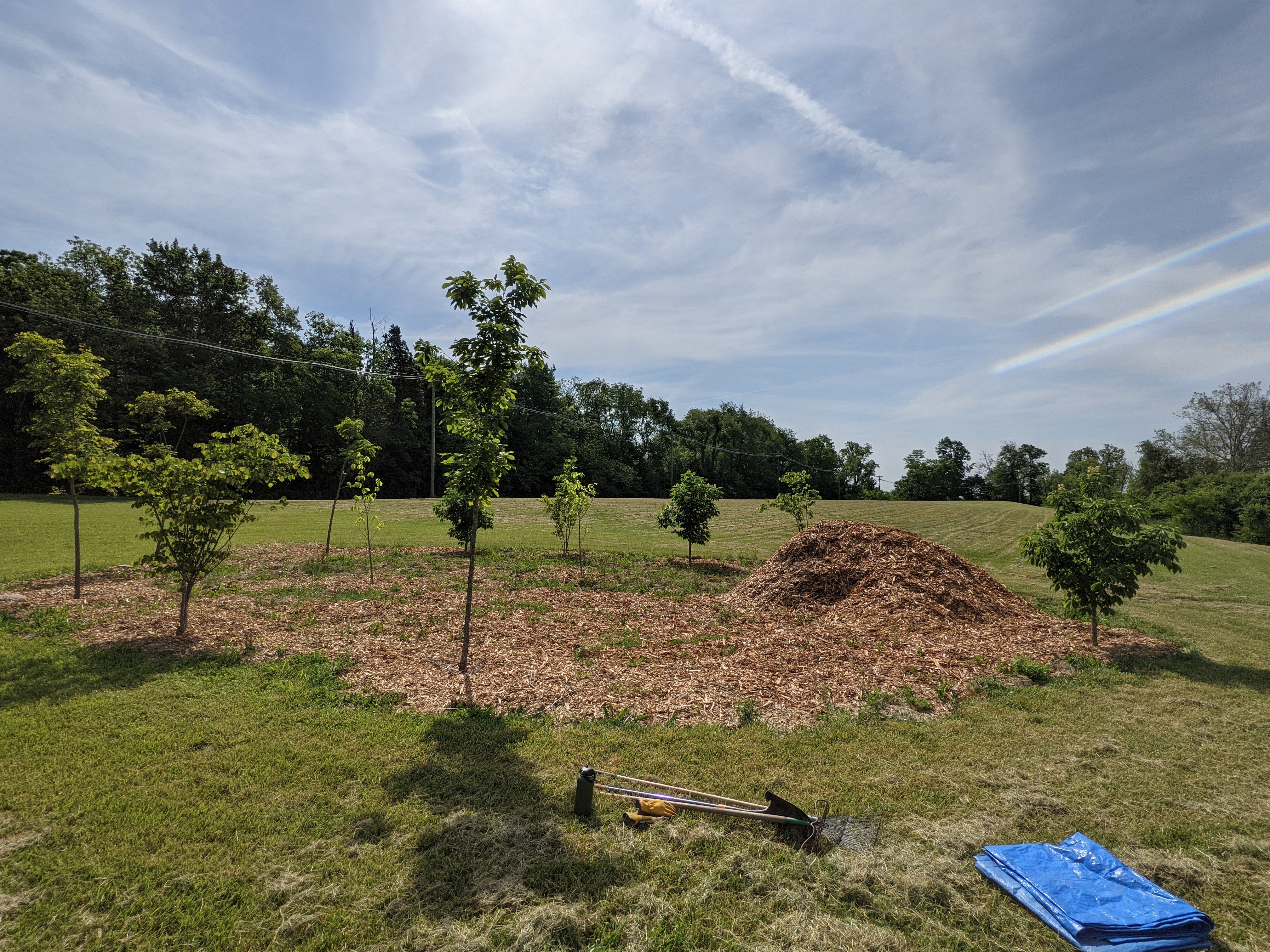 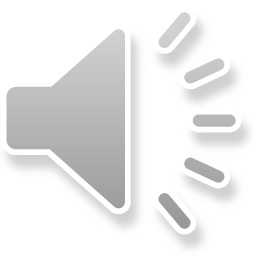 North Side Elementary
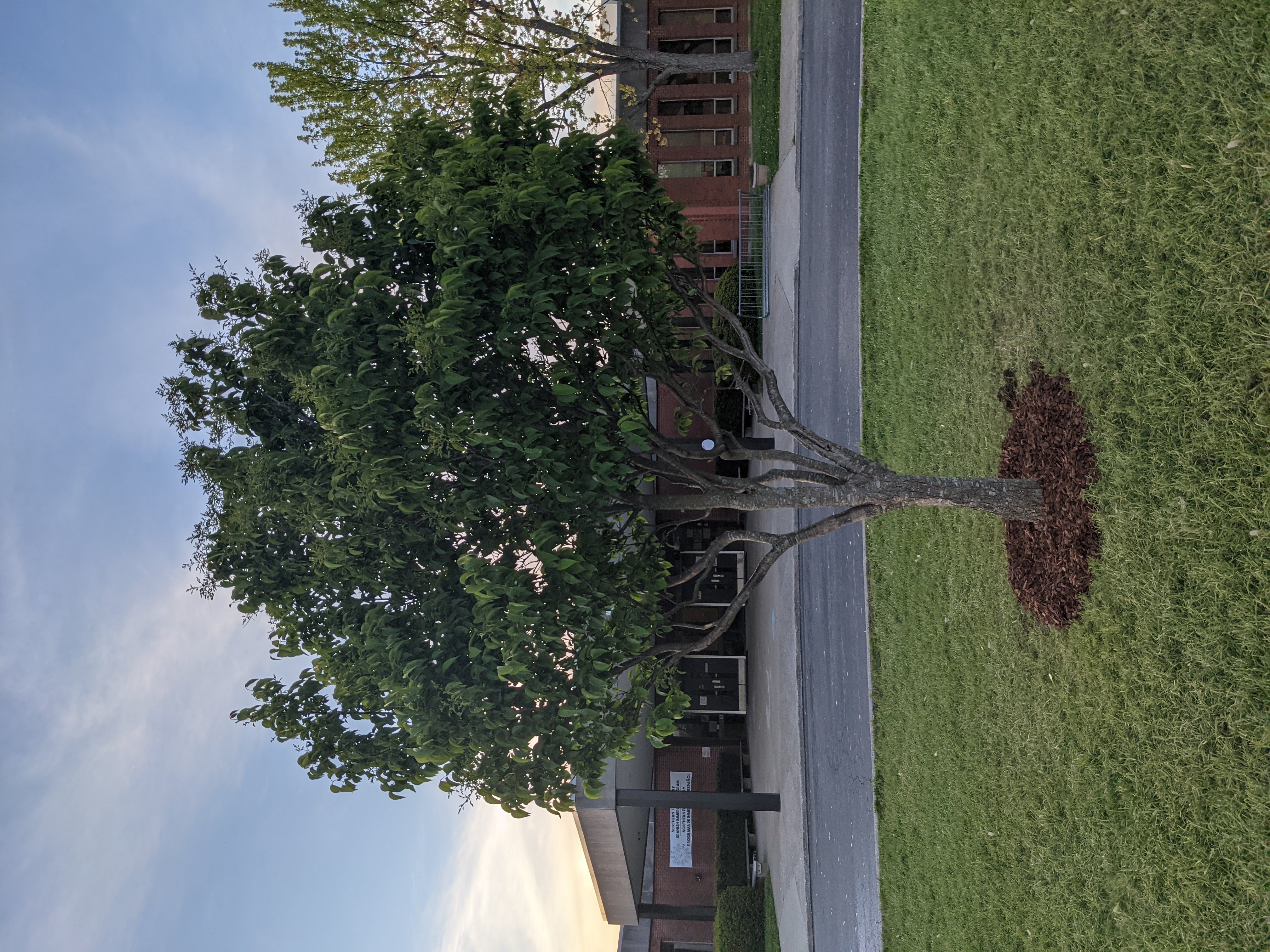 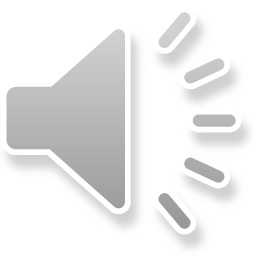 Henry Clay high School
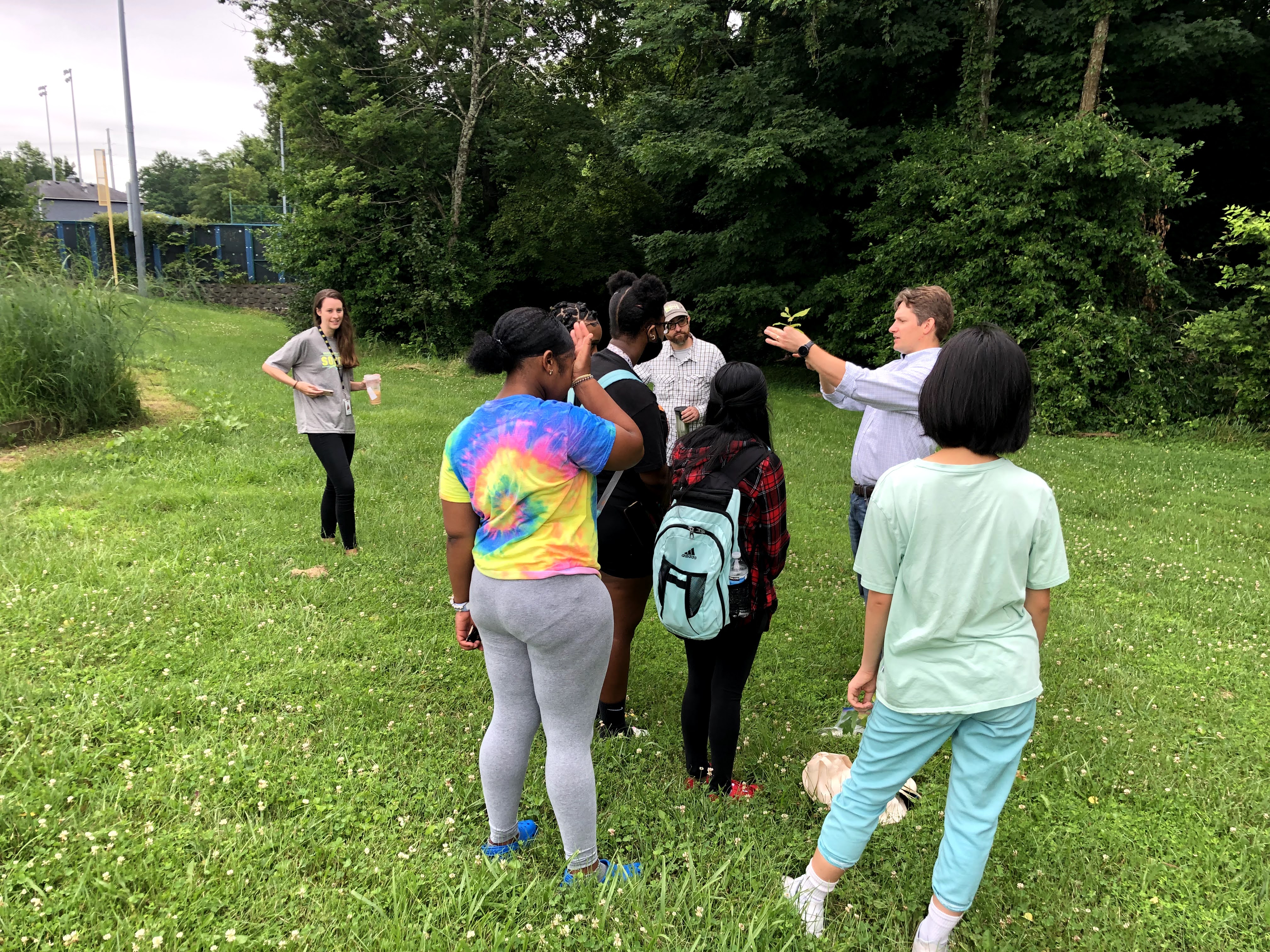 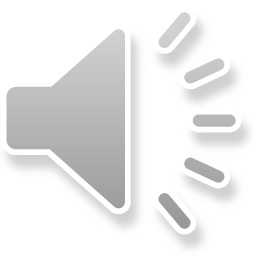 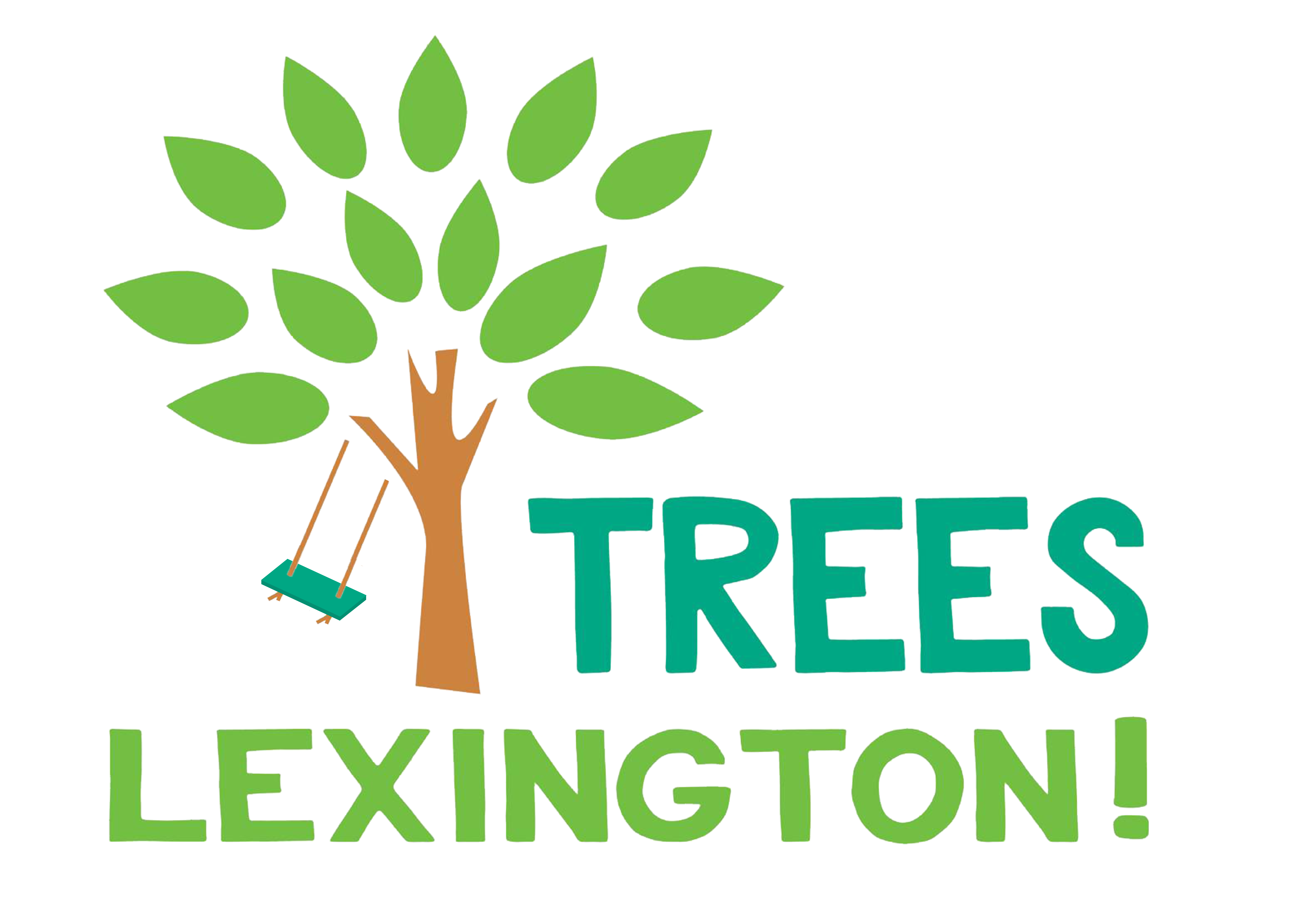 Engagement Opportunities
Tree Plantings – open space
Tree Mulching – engage students and volunteers
Education – all things trees
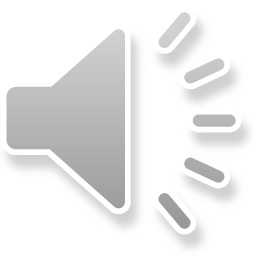 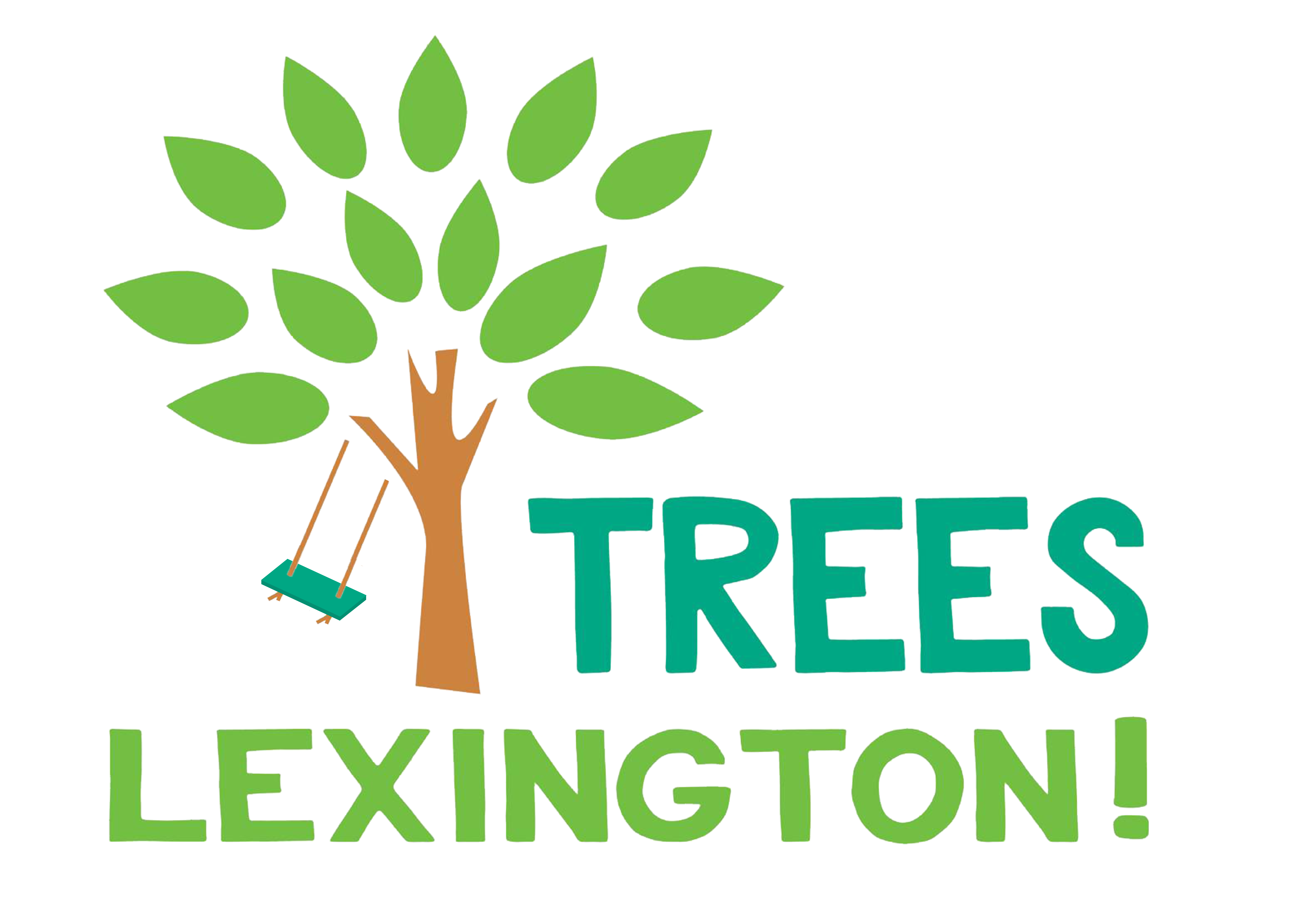 Why?
Lots of grass – few trees
New tree damage 
The more students know, the more they care…
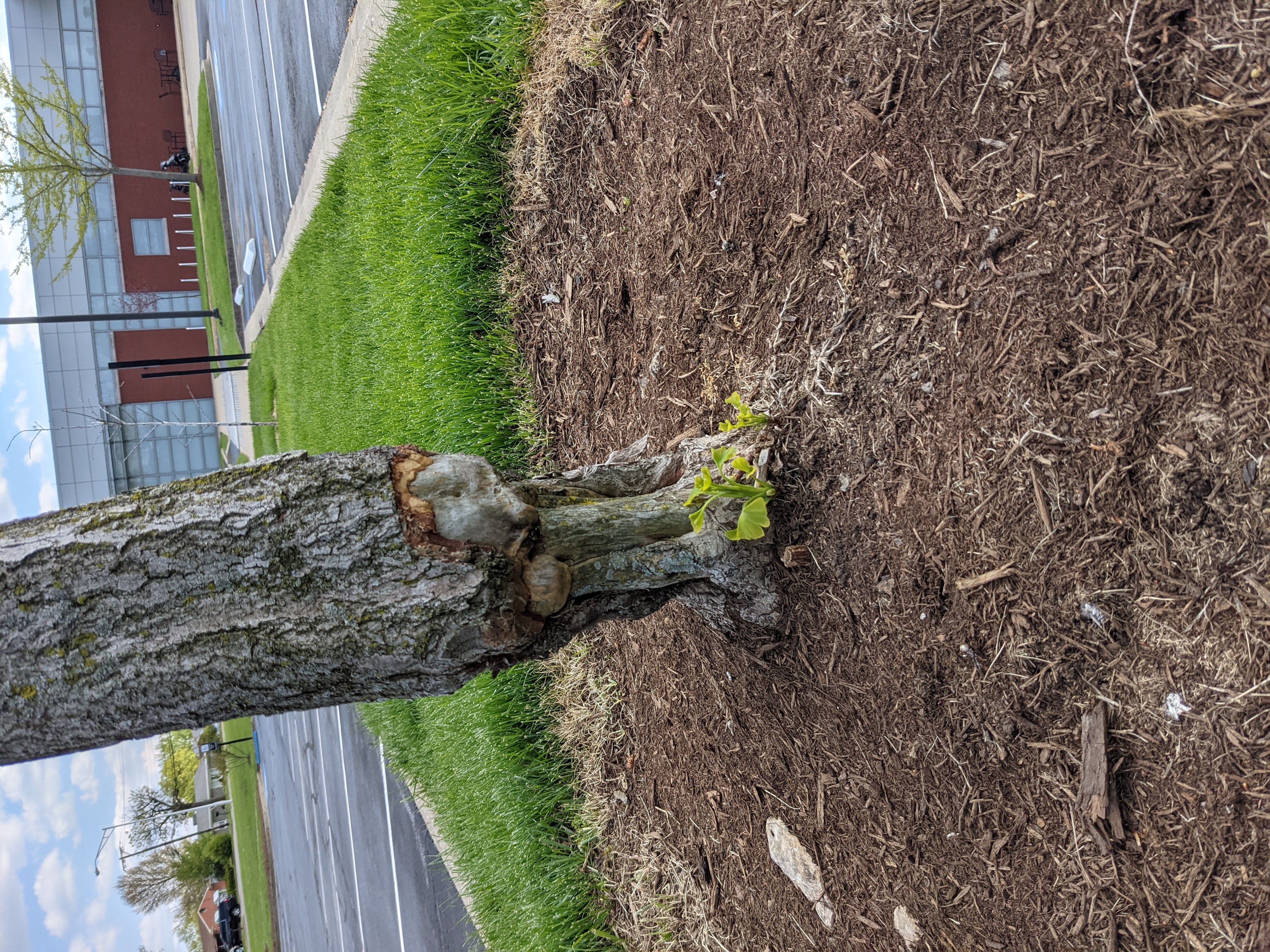 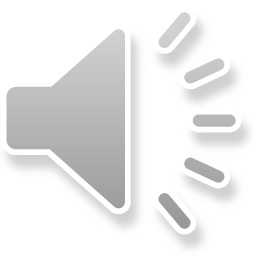 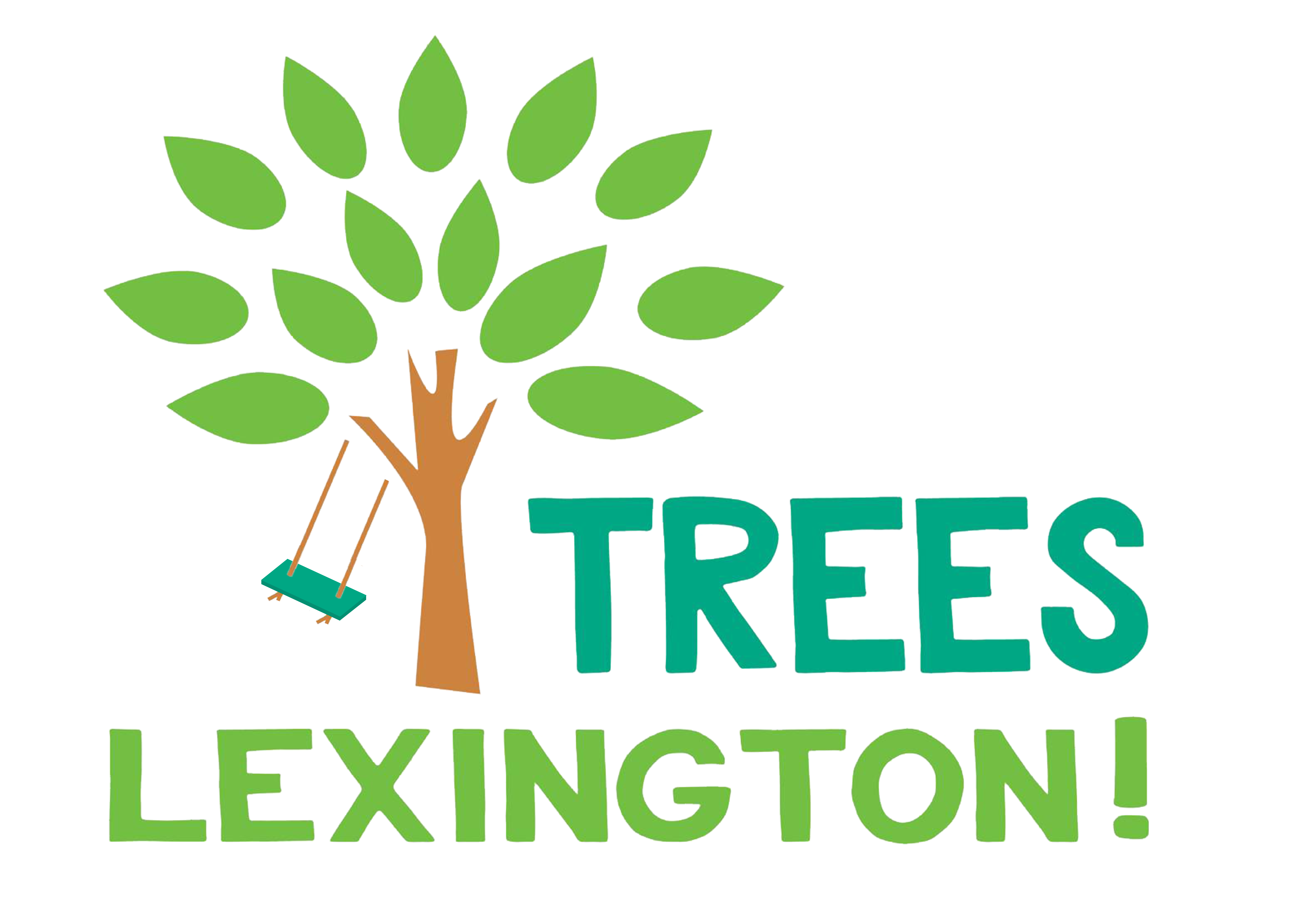 Contact Us
www.treeslexington.org
info@treeslexington.org
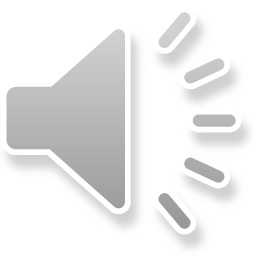